NRP 8th Edition
Click to add text
3/2/2022
1
We Are Off and Running!!
Almost all hospitals are utilizing the Advanced Curriculum for their L/D/R/P/Nursery staff.

For hospitals NOT utilizing RQI: Use nrplearningplatform.com to register learners and track progress
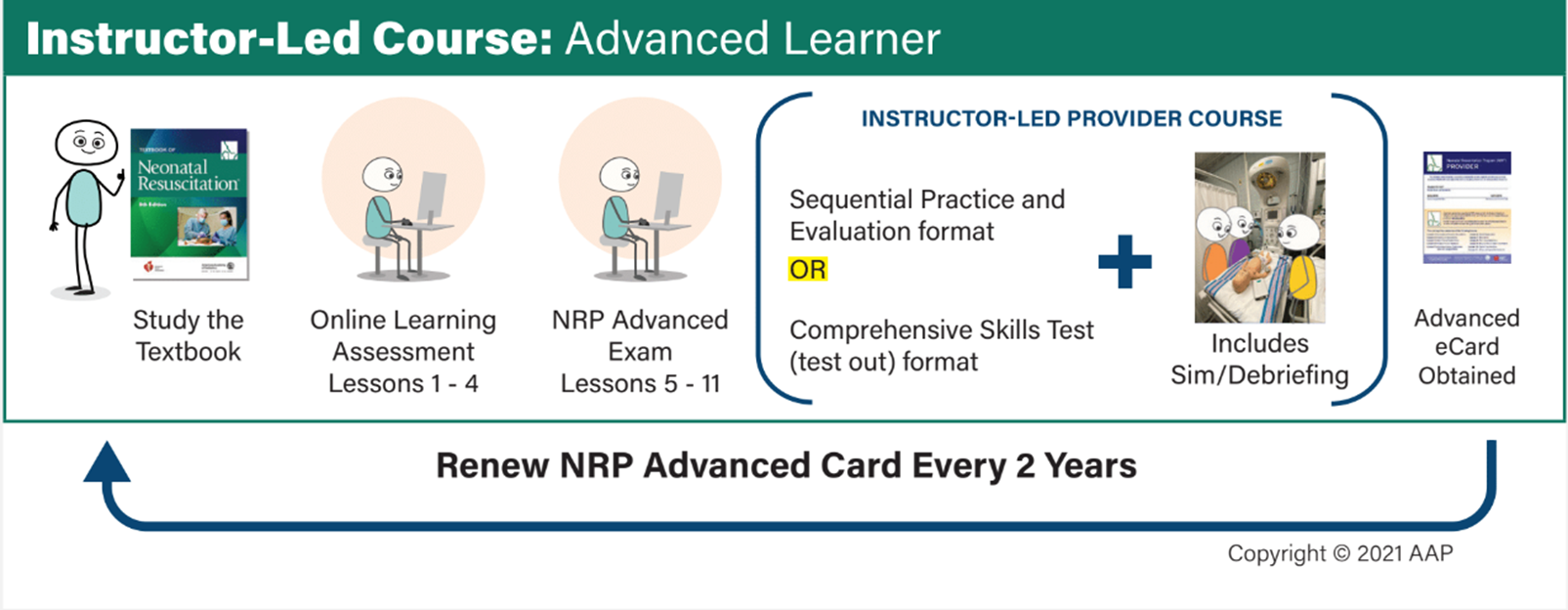 We Are Off and Running!!
For hospitals utilizing RQI: RQI is partnered with Healthstream, so learners will utilize that account.
All learners will be enrolled in the Essentials FIRST. 
If your card is current from the 7th Edition (which is true of most people across your organizations) you will be placed into the Essentials curriculum, which allows you to begin your RQI assessment and perpetual learning
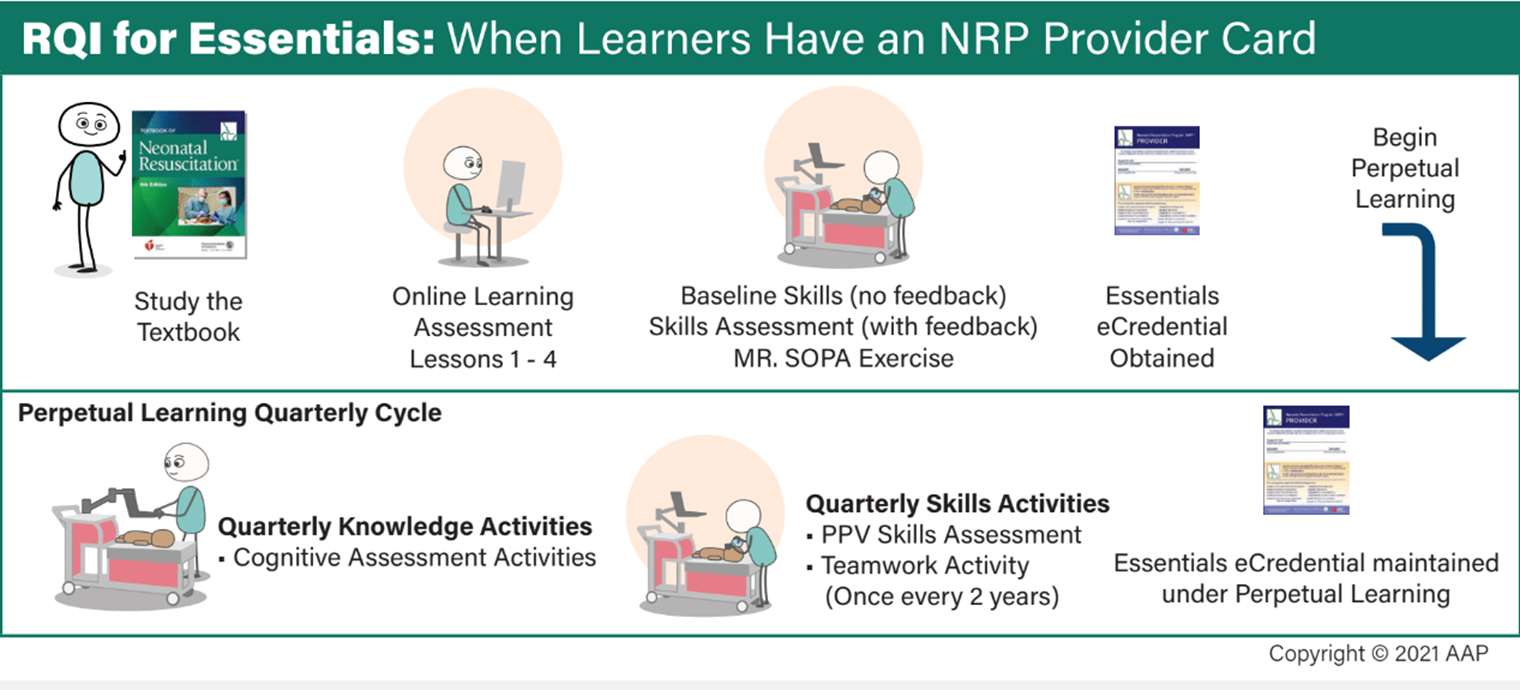 We Are Off and Running!!
For hospitals utilizing RQI: RQI is partnered with Healthstream, so learners will utilize that account.
When it’s close to their current expiration date, they need to be enrolled in the Advanced curriculum, they need to be currently up to date in Essentials- At least completed Baseline Skills and Skills Assessment.
Then can be assigned the Advanced Module in Healthstream, followed by instructor led course
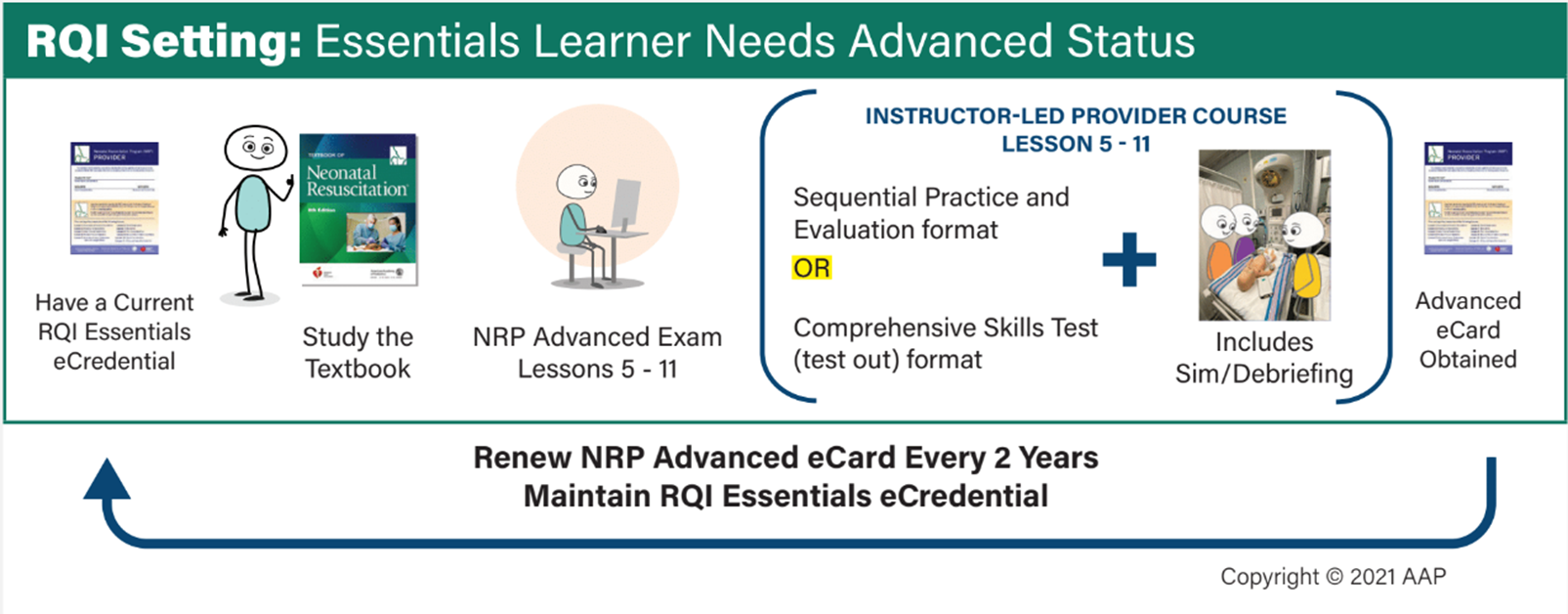 What About New Learners?
New learners will need to complete the Essentials Curriculum…
One difference from current credentialed people
Need to complete an instructor led event HERE- practicing initial steps and PPV prior to getting to Advanced
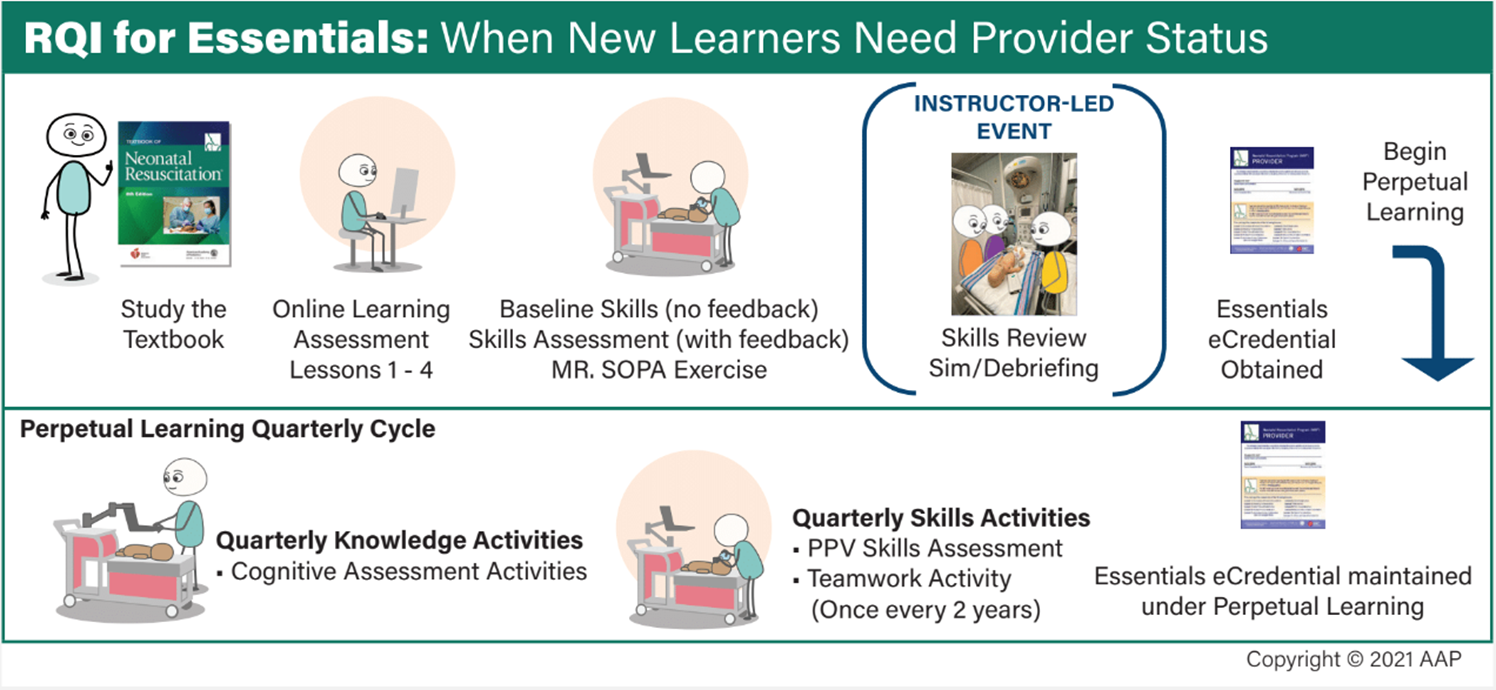 Other neonatal education
3/2/2022
6
Updates in NeONATAL Care
Audience: RNs who provide care to newborns (nursery/Level 2, LDRP, postpartum), new graduates through senior staff. Helpful to already have NRP. Respiratory therapists, providers always welcome!
Time commitment: ~ 8 hours
Content covers fetal to newborn transition, respiratory disorders and care, hemodynamic instability, stabilization of premature infants (<32 weeks), opioid exposed newborns, sepsis and antibiotic stewardship, newborn “red flags”
Didactic presentations and hands on simulations/skills stations- PREFER to come to local facility in order to simulate “in situ”
To schedule, please reach out to Janessa Jenkins (Janessa.m.Jenkins@osfhealthcare.org) or schedule via website- will be listed as date and time “TBD”, make a request and I will reach out to schedule.
Level II Cliff Notes
Audience: RNs caring for newborns in nursery/Level 2 setting. Respiratory therapists and providers always welcome!
Time commitment: ~3 hours
Content covers issues in the management of infants requiring Level 2 care: brief overview of respiratory conditions, use of respiratory modalities, isolette use, fluid management/feeding progression and techniques, septic evaluations and antibiotic stewardship, development of the late preterm infant
Can be presented virtually or in person. If in person, can include hands-on respiratory stabilization skills/feeding techniques etc.
Schedule as per Updates in Newborn Care.
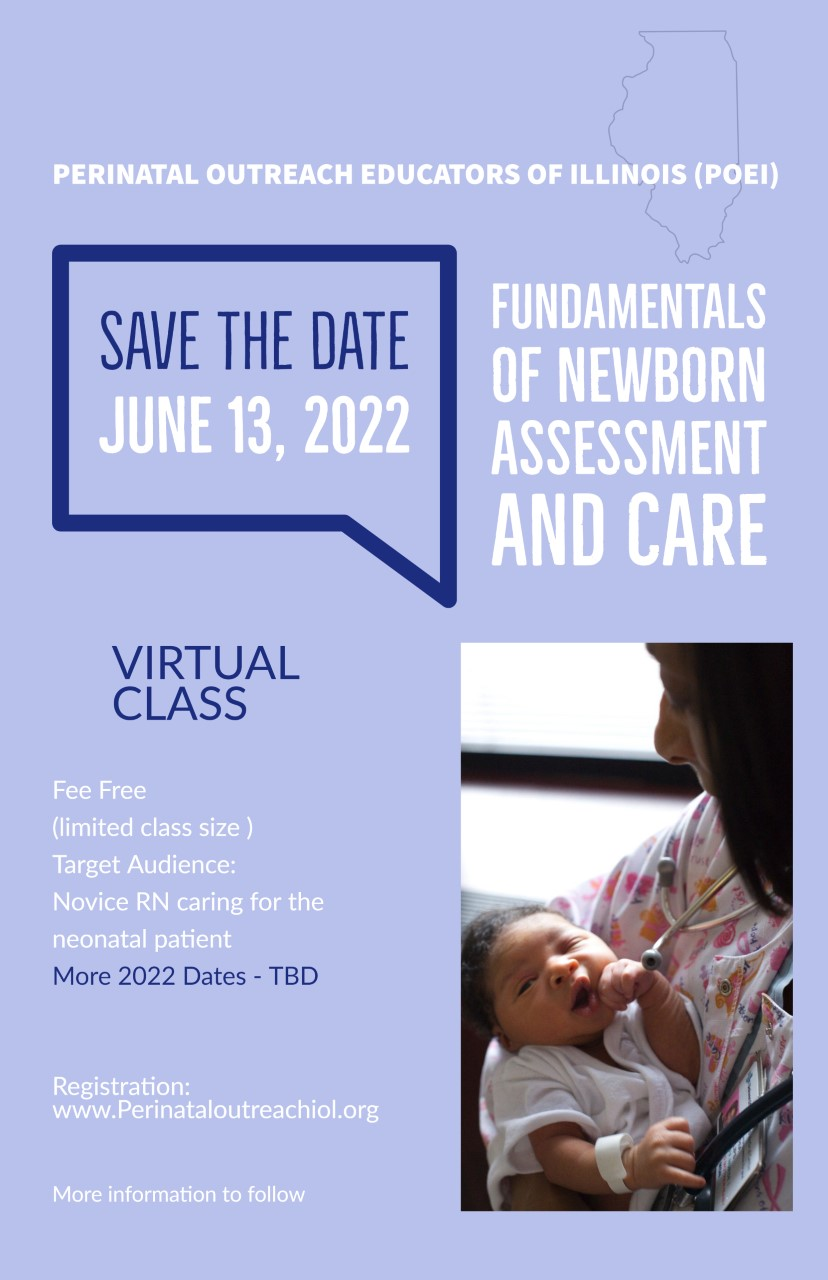 Fundamentals of Newborn Assessment and Care
First course on June 13, 2022!
Audience: NOVICE RNs new to caring for newborns outside of NICUs ( first 2 weeks to 12 months)
Time commitment anticipated to ~8 hours. CEUs will be available.
Class content will focus on a system-based assessment of the newborn, and include integrative case studies to assist in synthesizing information.
More dates to come!
Registration will be on Home | Perinatal Outreach Educators of Illinois (perinataloutreachil.org), similar to registering for Fundamentals of Fetal Monitoring
NEWBORN ADMISSIONS AND PROCEDURES
Audience: Staff who provide care to newborns in a nursery setting
Time commitment: 2-3 hours
Content: Walks participants through the admission process for a newborn needing care in the nursery (outside of dyad/rooming in). Focuses on priorities of care, common procedures and interventions in the first few hours of a compromised newborn’s care, including potential stabilization for transfer if necessary
Best if presented in person, as simulation with IV starts, newborn phlebotomy and other procedures can be performed.
Contact Janessa to schedule!
PREPARING FOR THE EXPECTED
Audience: RNs who provide care across the spectrum of perinatal services, particularly in LDRP settings, but anyone with a basic understanding of EFM and newborn resuscitation is welcome! Interdisciplinary participation with RTs/MDs etc is always encouraged!
Time commitment: ~2 hours, in person learning facilitated in-situ
Content: Following a brief review of EFM principles, a multiple case-study format is used to follow a maternal history, her labor course and EFM tracing with an emphasis on anticipating the correlating care needs of a newborn. Then, learners simulate the newborn stabilization following delivery. 
Please reach out to Susie or Janessa if interested!